ZEB0763 – EconomiaAula 3 – Estática comparativa em economias fechadas e abertas.
3.1. Elasticidades. 
3.2. Falhas de mercado.
Mudanças no equilíbrio de mercado
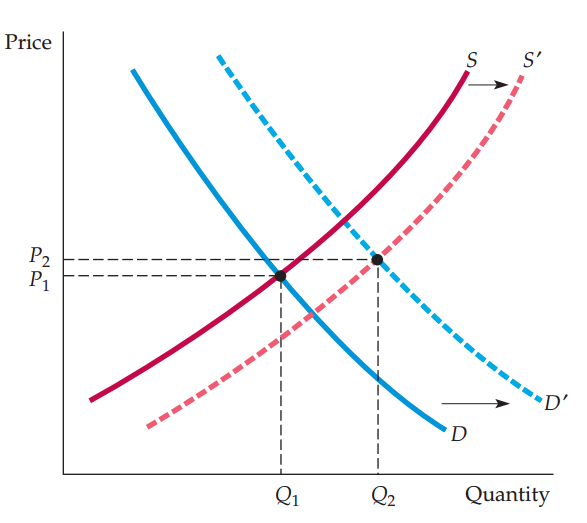 O efeito “treadmill”
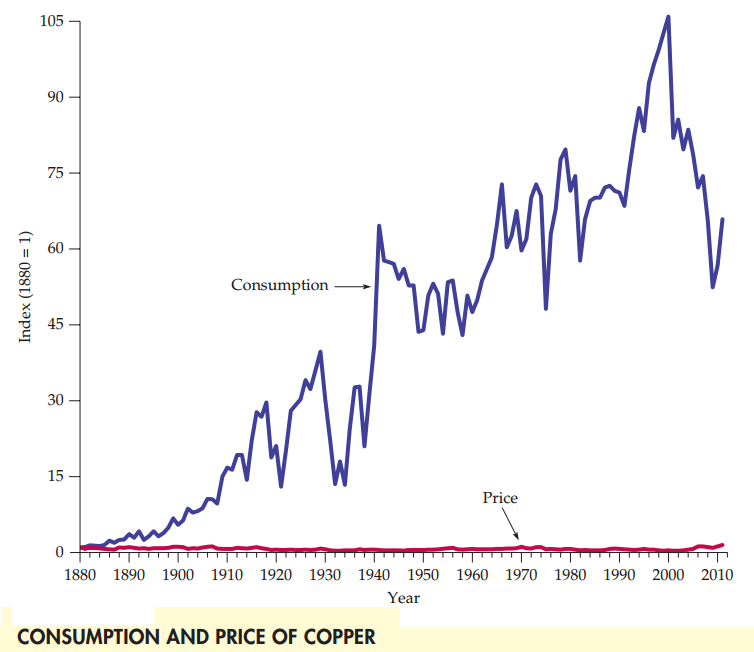 O efeito “treadmill”
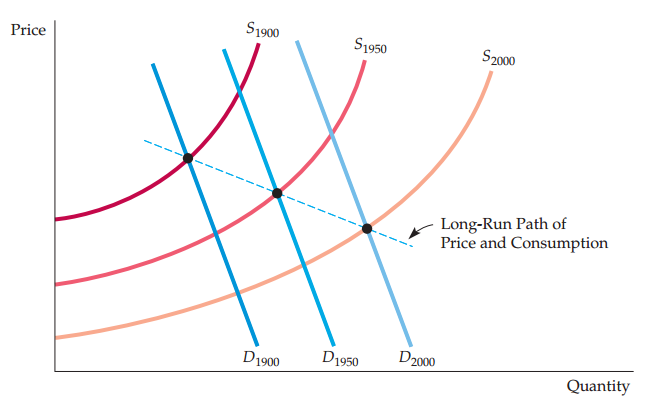 Elasticidade preço da demanda
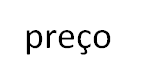 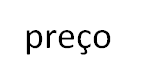 p0
Dp
p1
q0
q1
q0
q1
Dq
Dq
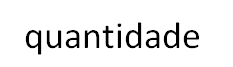 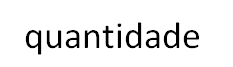 Elasticidade preço da demanda
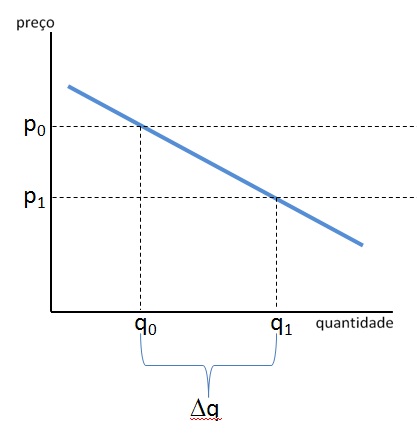 Dp
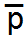 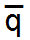 Elasticidade média no arco
Exemplo
Curva de demanda: q = 100 – p
p1 = 80
redução de $ 20  p2 = 60 ;   p = 70
q1 = 100 – p1  = 20 ;    q2 = 100 – p2  = 40 ;  q = 30
Dp = p2 – p1 = – 20  ;  Dq = q2 – q1 = 20
A redução do preço aumentará a receita da firma: para cada 1% de redução do preço, a quantidade aumentará em média 2,3% → DEMANDA ELÁSTICA A PREÇO
Elasticidade preço da demanda no ponto
p
p0
q0
q
Elasticidade preço da demanda linear
q = 100 – p

p = 80; q = 20  h = - 4
p
p = 50; q = 50  h = - 1
p = 20; q = 80  h = - 0,25
q
Elasticidade preço da demanda
q = p-1
Elasticidade constante
p = 0,5; q = 2  h = dq/dp p/q = -p-2 p/q = -1
p = 0,2; q = 5  h = - 1
p = 0,1; q = 10  h = - 1
Elasticidade preço da Demanda e Receita
A demanda em um mercado é dado pela expressão 
q = 100 – p
q – quantidade demandada do produto
p – preço do produto

O monopolista que atua nesse mercado pode escolher livremente o preço do produto.
Qual é o preço p* que maximiza a receita do monopolista?
Receita = p.q
Elasticidade preço da Demanda e Receita
R1 = p1 q1
R2 = p2 q2

p1 > p2  ; q1 < q2
p
p1
p2
R1
R2
q1
q2
q
Demanda e Receita
Efeito da redução p1 → p2 

Ganho de receita: (q2 – q1) p2

Perda de receita: (p2 – p1) q1
p
p1
p2
q1
q2
q
Elasticidade preço da Demanda e Receita
Preço (R$)
60
50
40
30
20
D1
10
0
0
10
20
30
40
50
60
70
Quantidade
Elasticidade preço da Demanda e Receita
Preço (R$)
60
50
40
a
30
R$30 x 20
= R$600
20
D1
10
0
0
10
20
30
40
50
60
70
Quantidade
Elasticidade preço da Demanda e Receita
Preço (R$)
60
50
40
a
30
b
20
D1
R$20 x 60 = R$1.200
10
0
0
10
20
30
40
50
60
70
Quantidade
Elasticidade preço da Demanda e Receita
Preço (R$)
60
50
40
a
30
R$30 x 20
= R$600
20
D1
10
D2
0
0
10
20
30
40
50
60
70
Quantidade
Elasticidade preço da Demanda e Receita
Preço (R$)
60
50
40
a
30
20
D1
c
10
R$10 x 30 = R$300
D2
0
0
10
20
30
40
50
60
70
Quantidade
Elasticidade preço da demanda
Preço e quantidade movimentam-se em direções opostas
... tem efeitos opostos sobre a Receita
Se o aumento do preço for mais que proporcional à redução da quantidade, a receita aumenta


... se for menos que proporcional, a receita diminui
Elasticidades preço da demanda
|h| < 1 – demanda inelástica a preço
p↑ R↑ ; p ↓  R ↓ 

   |h| > 1 – demanda elástica a preço
p↑ R↓ ; p↓ R↑

   |h| > 1 – demanda perfeitamente elástica a preço (elasticidade unitária)
p↑ R↔ ; p↓  R↔
ZEB-0763 EconomiaAula 3 – Estática Comparativa em Economia Aberta
Comércio Exterior
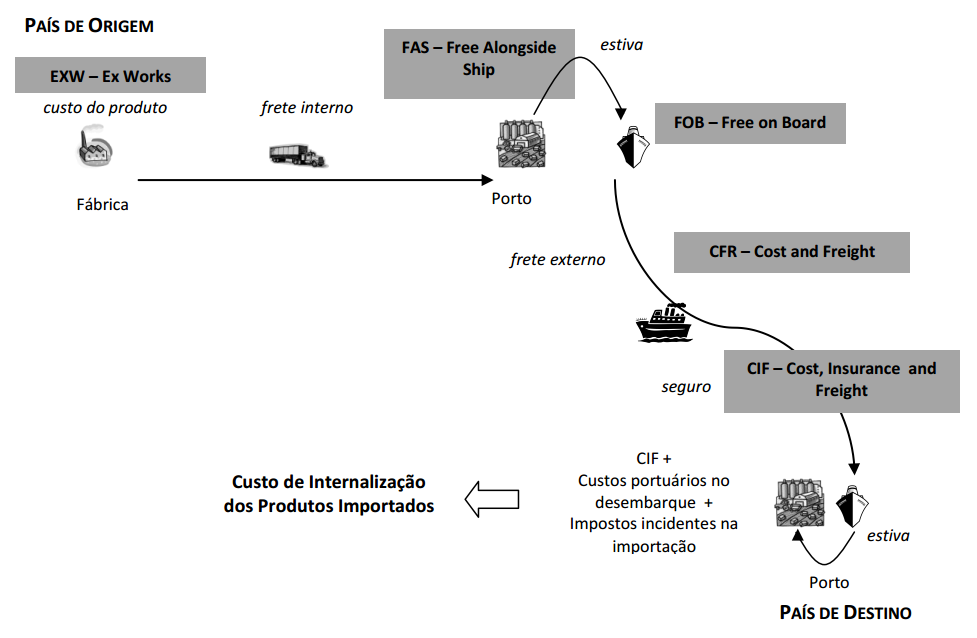 Economia aberta – Formação de preços
EXPORTAÇÃO
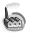 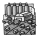 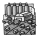 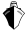 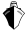 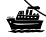 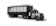 - US$ 5
US$ 75
- US$ 15
US$ 80
- US$ 5
US$ 95
US$ 100
R$ 220
- R$ 20
R$ 240
R$ 3,20/US$
IMPORTAÇÃO
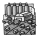 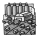 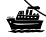 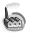 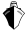 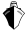 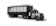 R$  400
+ US$ 5
US$ 125
+ US$ 15
US$ 120
+ US$ 5
US$ 105
US$ 100
R$ 420
+R$ 20
R$ 3,20/US$
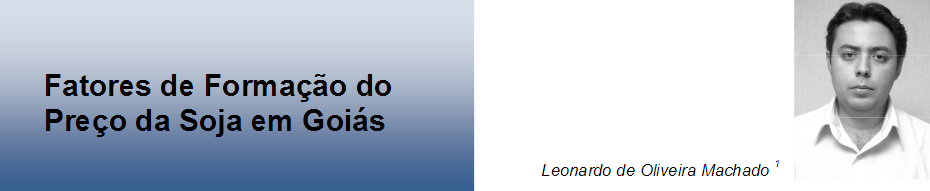 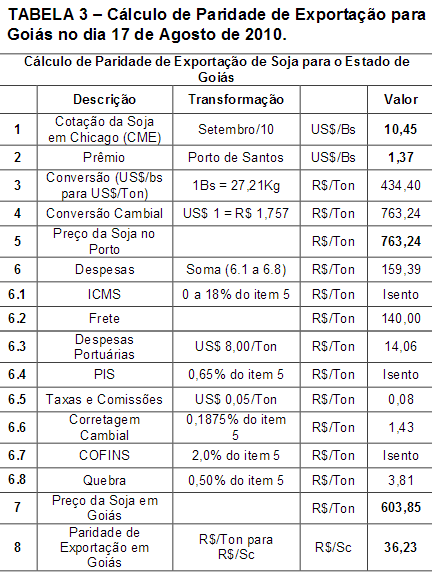 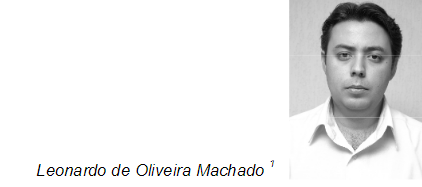 wwwold.imb.go.gov.br/pub/conj/conj15/artigo05.pdf
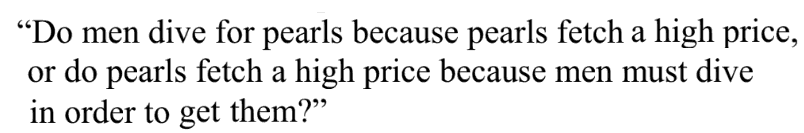 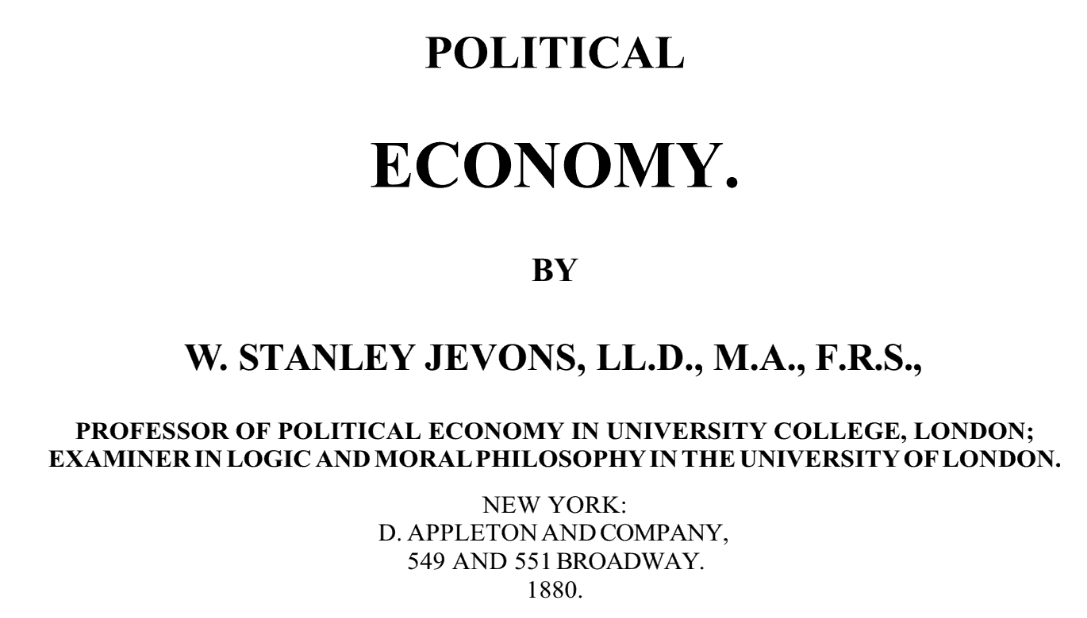 Economia Aberta
Não há barreiras técnicas nem legais para a importação e para a exportação de bens e serviços
Pressuposto: país “pequeno” em relação ao mercado internacional
O país exporta (ou importa) qualquer quantidade factível da commodity sem afetar seu preço no mercado internacional
Demanda
Curva de demanda doméstica – inclinação negativa
Curva de demanda externa – inclinação zero; elasticidade preço infinita (país pequeno)
Demanda total: para cada preço, a soma das demandas doméstica e externa
Os consumidores do país e os do resto do mundo competem pelo produto
Arbitragem
Mercado Interno
Mercado Externo
US$ Y
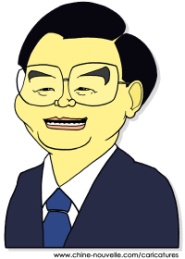 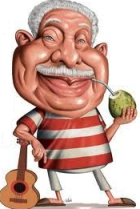 R$ X
Câmbio
1 US$ = e R$
R$ X = e R$/US$ US$ Y
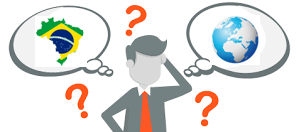 Vendedor
Arbitragem
Demanda Total
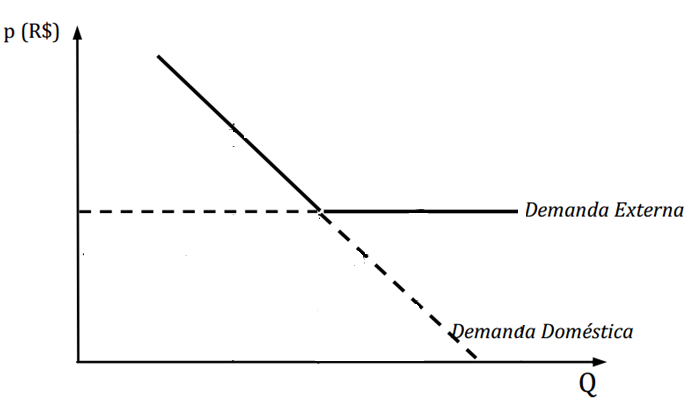 pd
pw
QdD
QD
QD
Oferta
Curva de oferta doméstica – inclinação positiva
Curva de oferta externa – inclinação zero; elasticidade preço infinita (país pequeno)
Oferta total: para cada preço, a soma das ofertas doméstica e externa
Os vendedores do país e os do resto do mundo competem pela preferência dos compradores no mercado interno
Arbitragem
Oferta Total
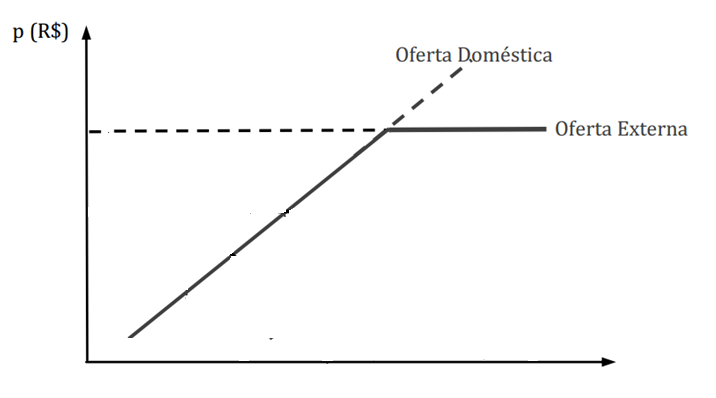 pd
pw
QdS
QS
País exportador
preço
(R$)
Para preços maiores que p¯, 
os consumidores importam o produto
OFERTA DOMÉSTICA
p¯
OFERTA EXTERNA
p_
DEMANDA EXTERNA
Para preços menores que p_, 
os produtores exportam o produto
DEMANDA DOMÉSTICA
Quantidade
País exportador
preço
(R$)
OFERTA DOMÉSTICA
p¯
OFERTA EXTERNA
p_
DEMANDA EXTERNA
DEMANDA DOMÉSTICA
Quantidade
País exportador
preço
OFERTA EXTERNA (CIF)
OFERTA DOMÉSTICA (FOB)
Preço de autarquia
DEMANDA EXTERNA
DEMANDA DOMÉSTICA
Consumo doméstico
Exportação
Quantidade
País importador
OFERTA DOMÉSTICA (FOB)
preço
Preço de autarquia
OFERTA EXTERNA (CIF)
DEMANDA DOMÉSTICA
Produção doméstica
Importação
Quantidade
País importador / exportador
Equilíbrio com importações
preço
OFERTA EXTERNA (CIF)
Equilíbrio de autossuficiência
DEMANDA EXTERNA (FOB)
Equilíbrio com exportações
Quantidade
Economia aberta
A amplitude da variação dos preços é menor que numa economia fechada
A quantidade ofertada total (produção doméstica + importações) é maior ou igual à de uma economia fechada
A diferença entre preços domésticos e preços externos corresponde aos custos de realizar o comércio externo (importações e exportações)